The godly test
1 John 4:1
1 John 4:1 -- “test the spirits to see whether they are from God…” 

1 Thess. 5:21 – “Test all things, hold fast to what is good.”

Job 12:11 – “Does not the ear test words…”
“Take up the bible, compare the religion of the latter-day saints with it, and see if it will stand the test.”
Brigham Young – 2nd ”prophet” of the Latter-Day saints
Does the Bible Stand the test?
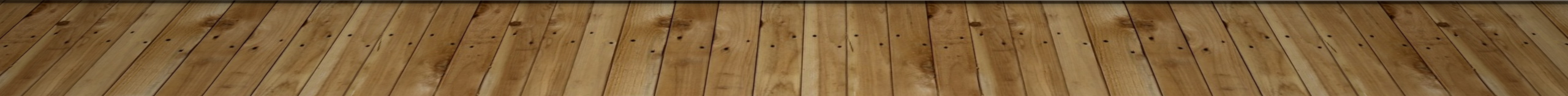 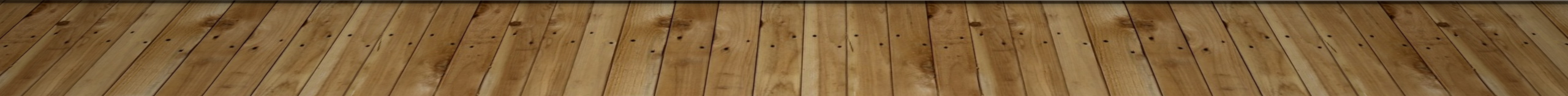 Evidence #1 - The Content of the bible
66 Books Compiled into One Volume
40+ Writers
Written Over a Period of 1,500 Years
NOT A SINGLE DOCTRINAL CONTRADICTION!
Homer = 95% Accurate
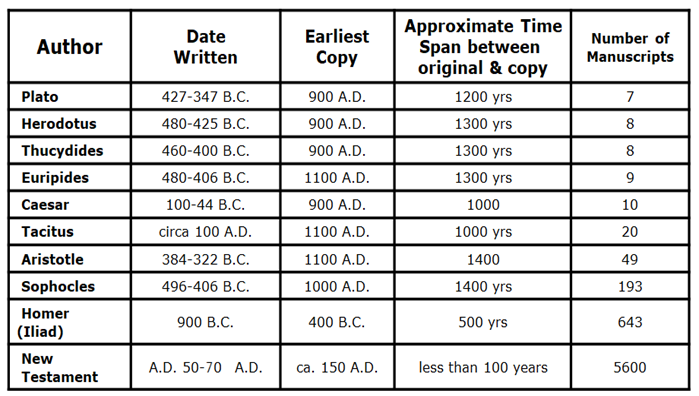 NT = 99.95% Accurate
Evidence #2 – the writers
Credible or Fraud?
Fame? Stephen in Acts 7 / James - 12:2-3
Power? 
Money? 1 Tim. 1:3-12 / 2 Cor. 11:23-27
Evidence #2 – the writers
“Whether it is right in the sight of God to give heed to you rather than to God, you be the judge; for we cannot stop speaking about what we have seen and heard.”
Acts 4:19-20
Evidence #3 - Prophecy
Deut. 18:21-22
“You may say in your heart, ‘How will we know the word which the LORD has not spoken?’ When a prophet speaks in the name of the LORD, if the thing does not come about or come true, that is the thing which the LORD has not spoken. The prophet has spoken it presumptuously; you shall not be afraid of him.”
Evidence #3 - Prophecy
Prophesies from God:
Are Specific in Detail
&
Come to Pass
Evidence #3 - Prophecy
Prophecies About Jesus:
Micah 5:2 – born in Bethlehem 
Is. 9:1-2 – preach in Galilee
Is. 53:3, 5, 12 – rejected, wounded, and numbered with thieves
Zechariah 11:12 – betrayed for 30 pieces of silver
Evidence #3 - Prophecy
Prophecies About Jesus:
Psalm 22:16 & 18 – hands/feet would be pierced & lots cast for His garments
Psalm 16:10 – He would rise from the dead
Evidence #3 - Prophecy
Prophecies About Jesus:
Over 330 prophecies fulfilled by Jesus

Mathematical probability?
84x10123
84x10123

84,000,000,000,000,000,000,000,000,000,000,000,000,000,000,000,000,000,000,000,000,000,000,000,000,000,000,000,000,000,000,000,000,000,000,000,000,000,000,000,000,000
Evidence #3 - Prophecy
“Only a divine mind could have conceived such a character through the centuries, recording these things about Him; and only a Divine person could have fulfilled the predictions.”
Ferrell Jenkins
Evidence #4 - archaeology
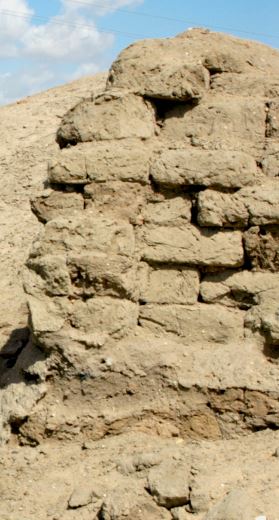 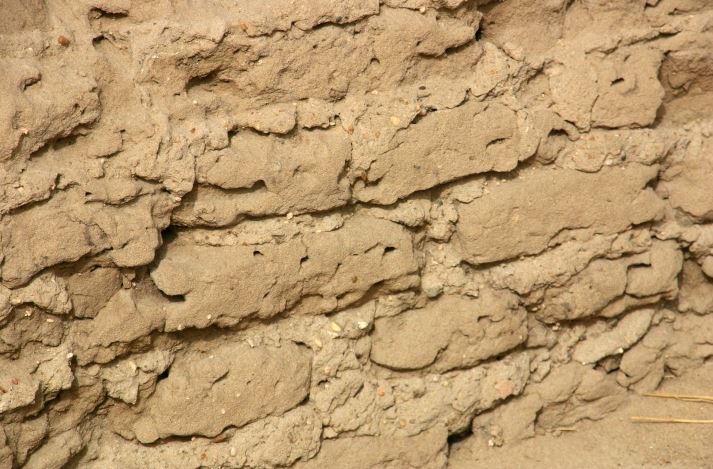 Exodus 1:11 & 5:6-19
Evidence #4 - archaeology
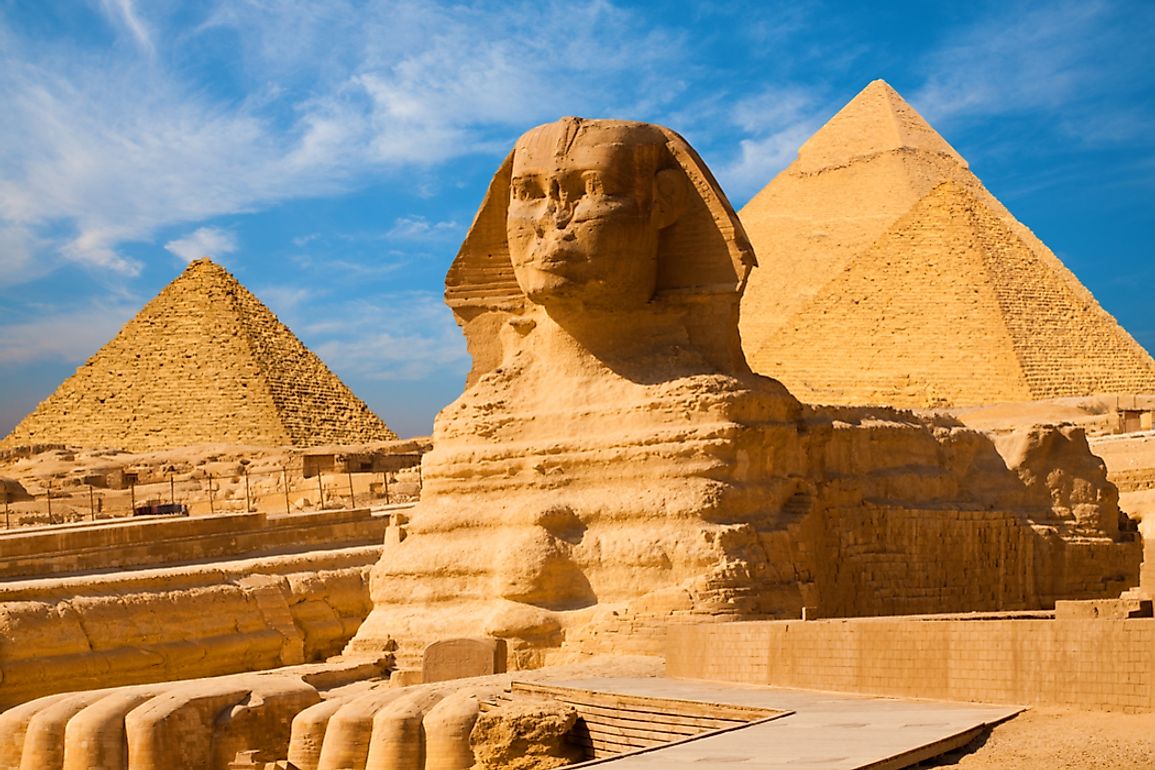 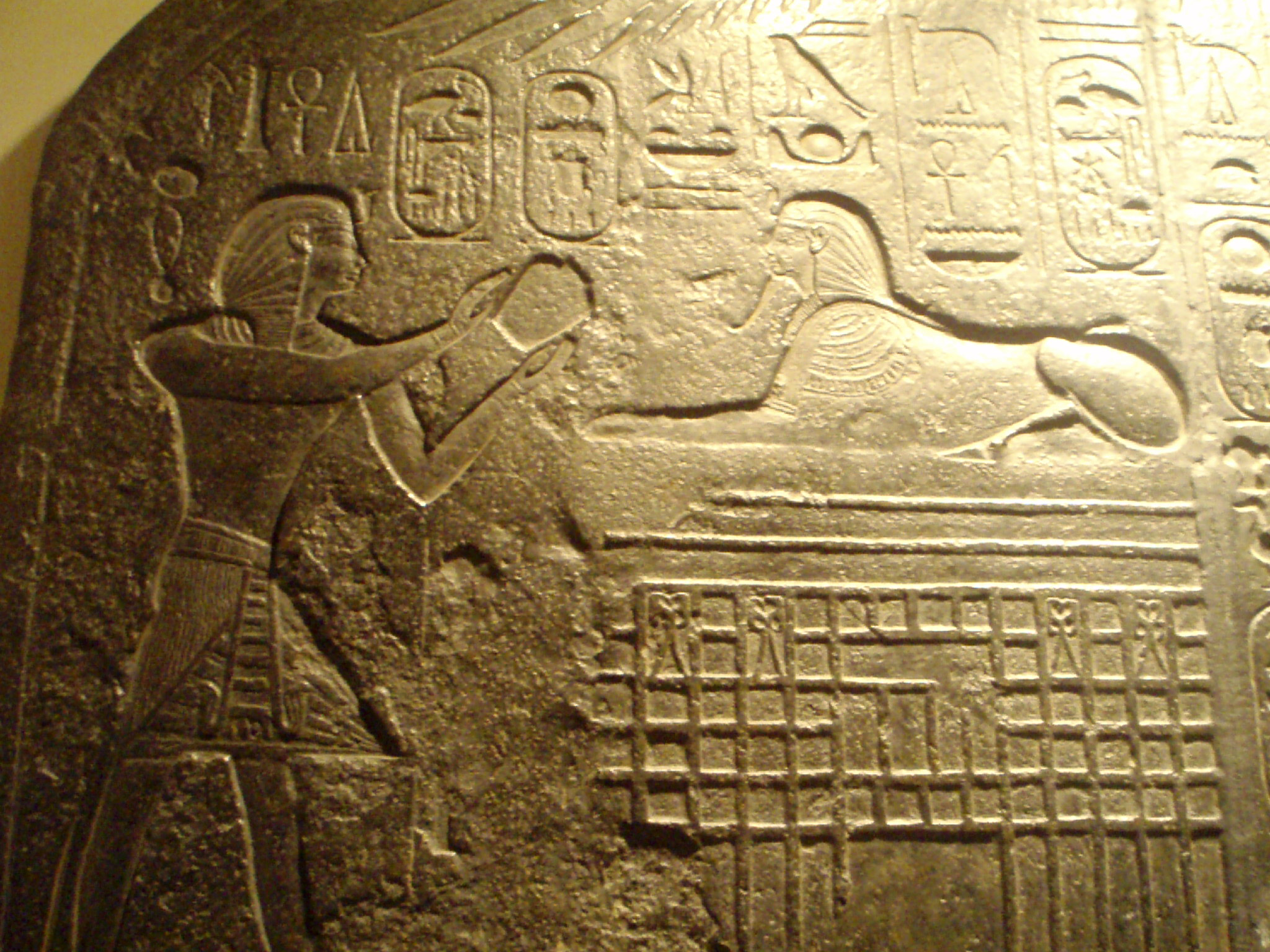 Exodus 12:29
Evidence #4 - archaeology
2 Kings 20:20 / 2 Chron. 32:2-3, 30
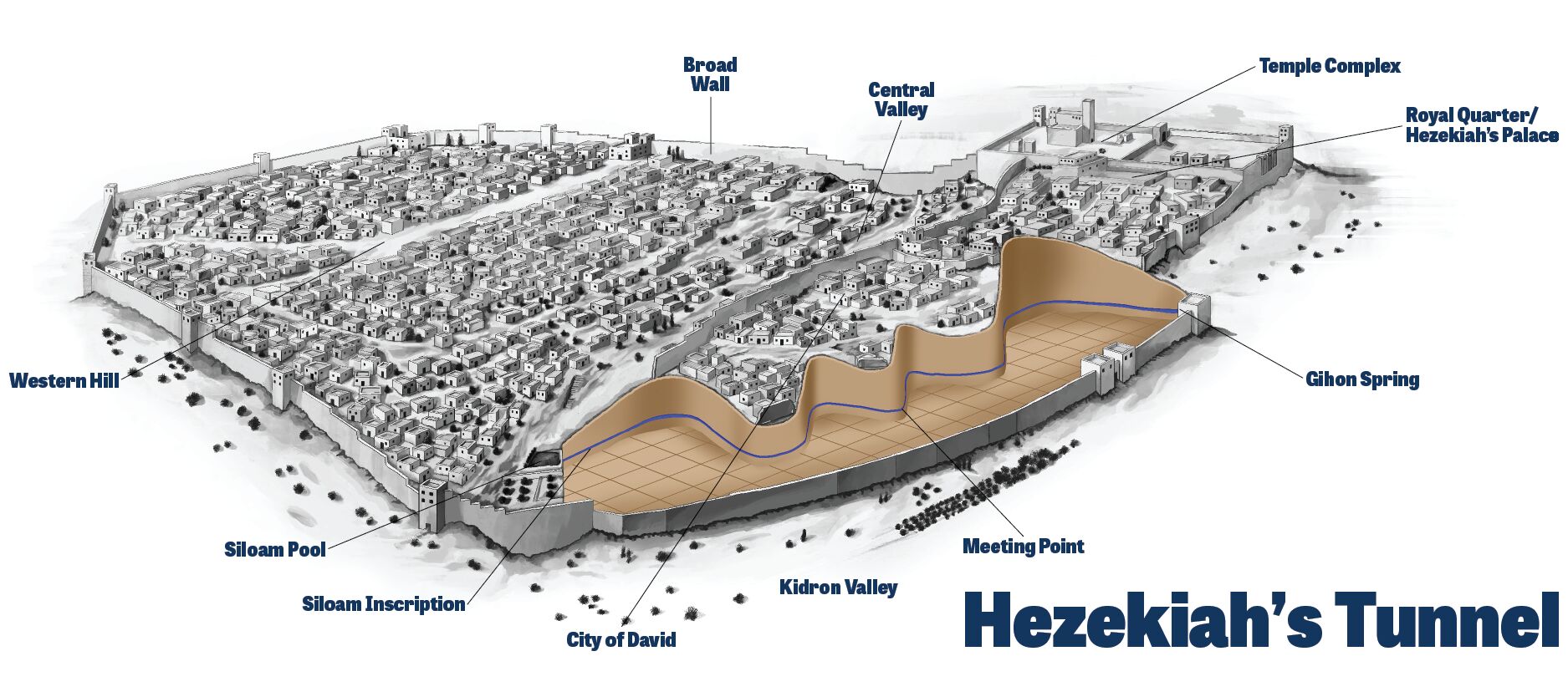 Evidence #4 - archaeology
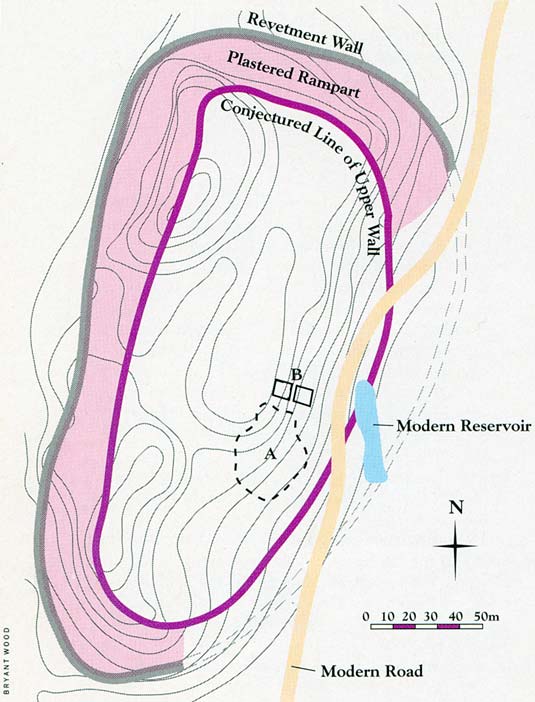 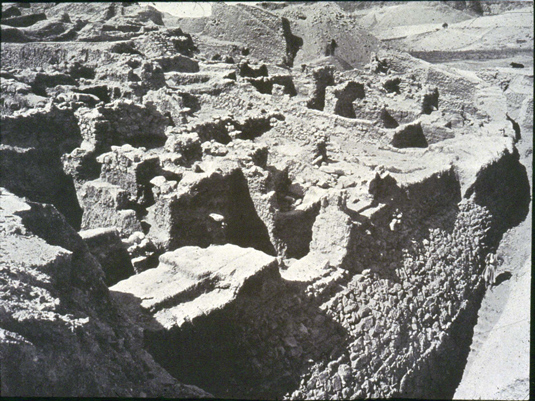 Joshua 2 & 6
Evidence #4 - archaeology
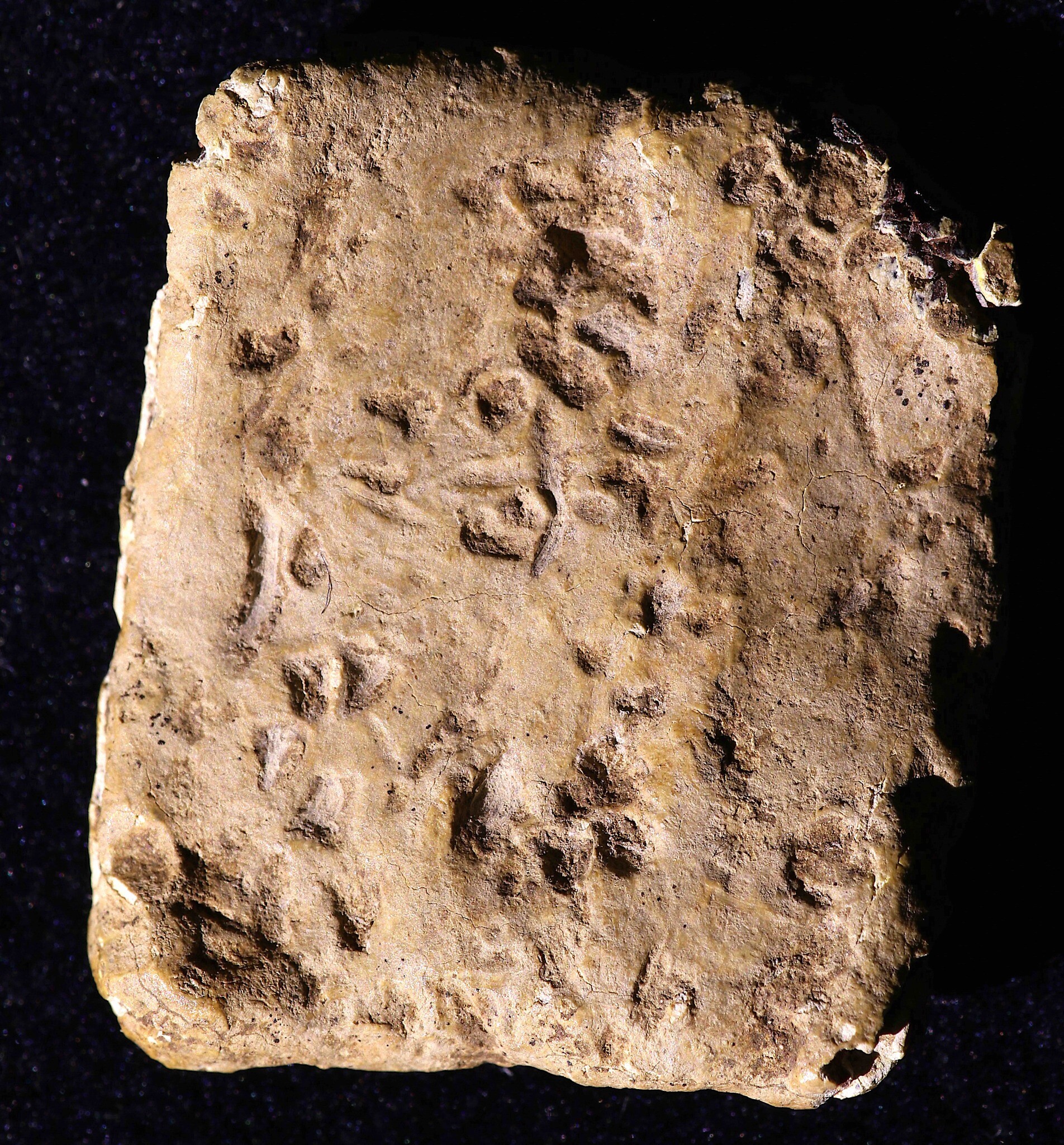 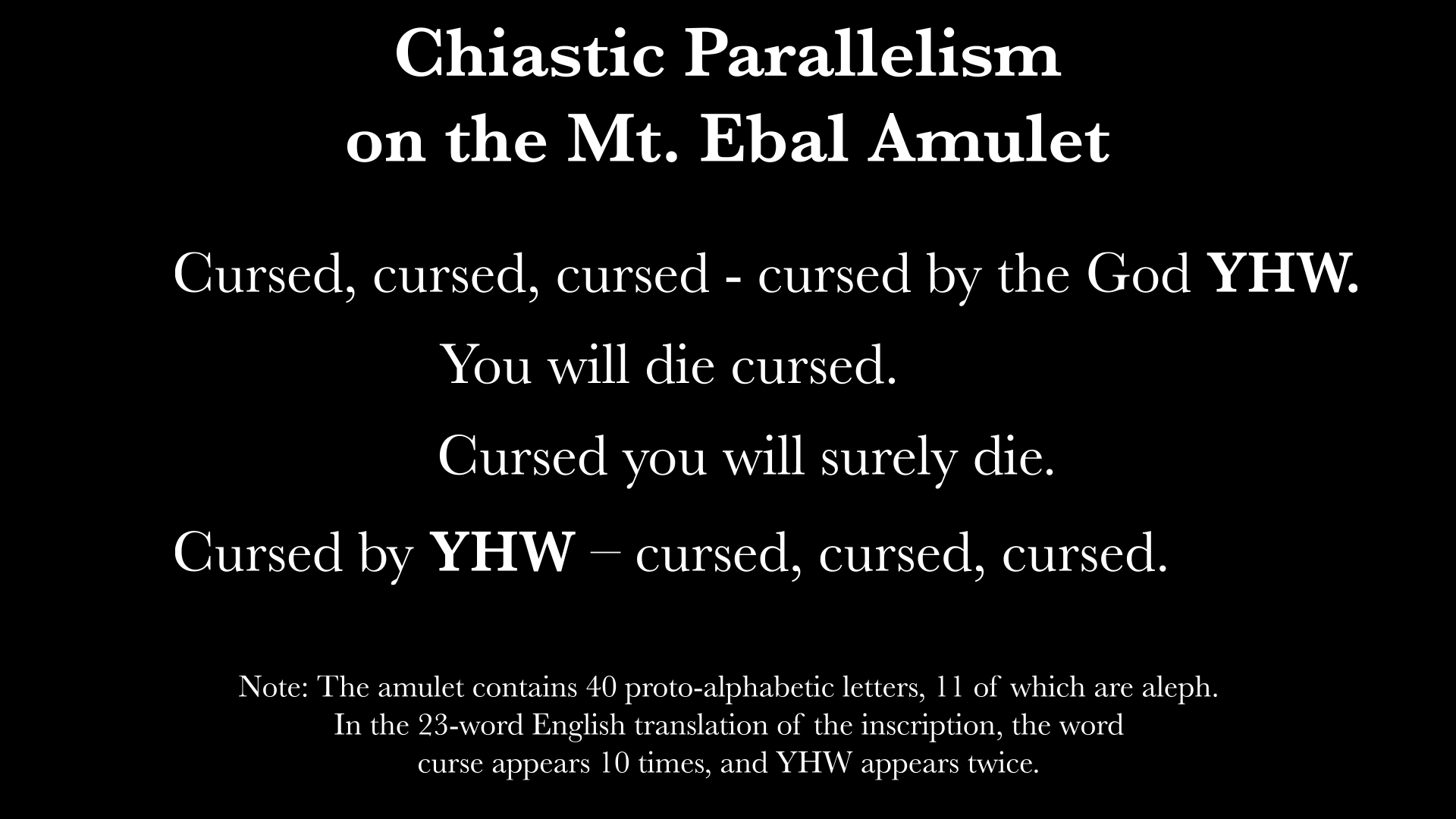 Deut. 11:29 / 27 / Joshua 8:30-32
Does the Bible Stand the Test?
Content = Harmony between each book.
Writers = Willing to die for what “they had seen and heard.”
Prophecies = Specific, detailed, and fulfilled as spoken!
Archaeology = Continues to prove Bible writings are true, even today!
Do YOU Stand the Bible’s Test?
”Test yourselves to see if you are in the faith; examine yourselves! Or do you not recognize this about yourselves, that Jesus Christ is in you – unless indeed you fail the test.”
2 Corinthians 13:5